CAN WE UNDERSTAND THE PAMELA POSITRON EXCESS AS  WINOS?

		Gordy Kane
		January 2009
		Ann Arbor

arXiv 0812.4555, see also 0807.1509
	Phill Grajek, Aaron Pierce, Dan Phalen, Scott Watson
LSP, WINO LSP, VERY WELL MOTIVATED FOR DARK MATTER
-- over two decades
-- anomaly mediated supersymmetry breaking
-- “split” supersymmetry 
-- M theory compactified on G2 manifold
-- MSSM scan – Hewett, Rizzo et al

EXCESS GALACTIC POSITRONS LONG AGO PREDICTED AS SIGNAL OF LSP DARK MATTER

NAIVELY, CURRENT SIGNAL + CONSTRAINTS DO NOT SEEM TO DESCRIBE DATA WELL

BUT SHOULD NOT QUICKLY DISCARD SUCH AN ATTRACTIVE EXPLANATION
CAN A WINO LSP DESCRIBE THE PAMELA  DATA?
Rate – too small with thermal equilibrium cosmology and standard propagation parameters, even though wino annihilates well into e+ 
normalize to local relic density – right procedure if most LSPs of non-thermal origin, e.g. moduli decay 
we use no “boost factors” – small, energy dependent boost factors may actually be appropriate, and would help noticeably
Antiprotons –  no apparent signal – with somewhat different propagation parameters, factor 1.5 large -- OK simultaneously with rate?  Note positrons and antiprotons have different energy loss mechanisms and come from different parts of the galaxy
Gammas? Egret – probably OK? Fermi/GLAST – strong signal expected
 Synchrotron radiation – OK with somewhat different magnetic field parameters
SO, MAYBE
OTHER ISSUES

ATIC? – we do not describe this
Pulsars – Profumo; Hooper et al

Profile of galaxy dark matter – we use NFW in all calculations – results a little better if profile a little softer
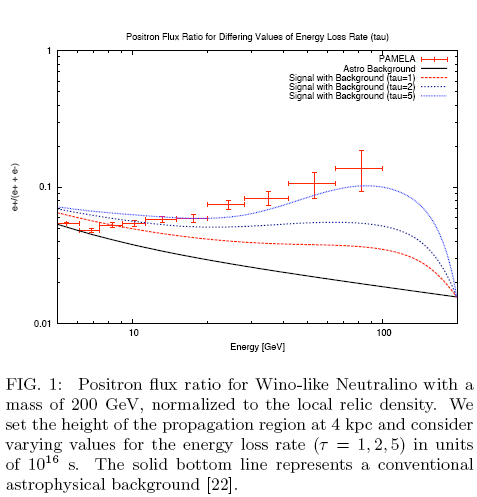 Note NYTimes – local density larger  1.5, v larger
0812.4555
e+ /(e-- + e+ )
τeff=5
τeff=1
200
NOTE TURNOVER
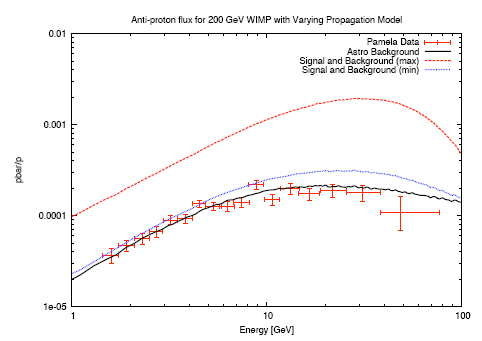 Note  -- τeff=5, vary propagation
(1) factor 5 degeneracy
(2) Wino + background ≈1.5 PAMELA
(3) Conventional background
200 GeV wino + background
Donato et al, =0.85,K0 =0.0016, L=1, Vc =13.5, VA =22.4
Conclude within astrophysical uncertainties antiproton data does not exclude 200 GeV wino
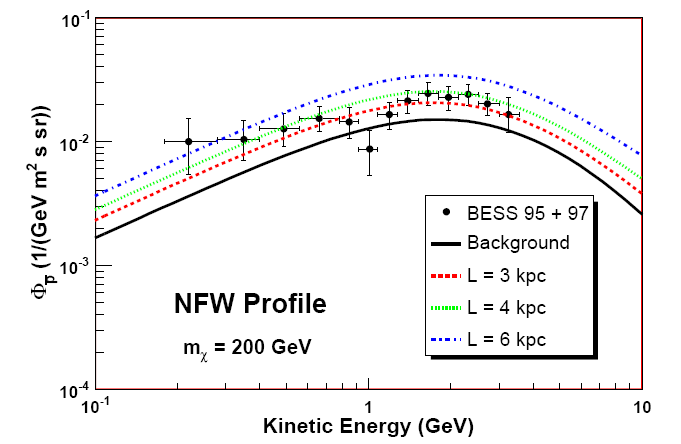 Variation of antiproton flux with height of diffusion cylinder
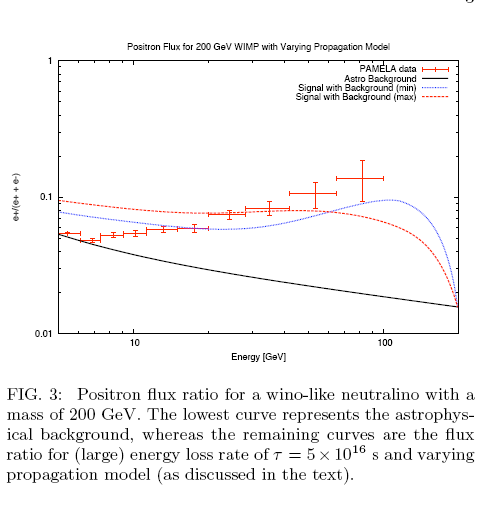 Same parameters as best antiproton description
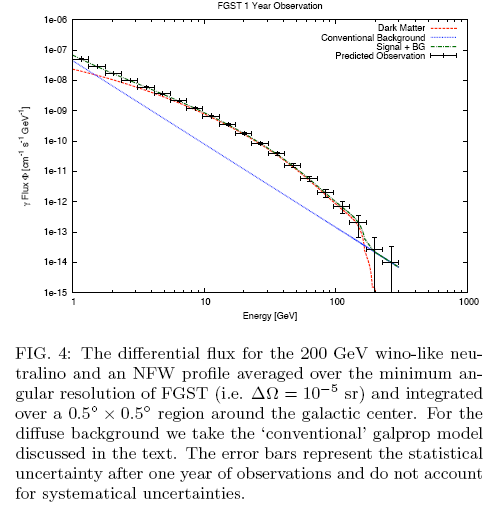 Expect clear excess below 200 GeV
Energy and particle dependent “boost factors” 
	Bergstrom, Edjso et al
	Lavalle et al
Cosmic ray propagation depends on particle, energy
Positrons – nearby
Antiprotons – distance increases with energy 
Lavalle et al consider distribution of clumps semi-analytically and with simulations
		arXiv: 0709.3634	0808.0332	0812.3576
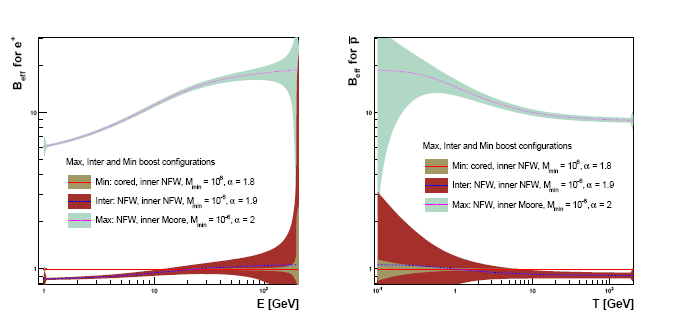 J. Lavalle et al
Antiproton “boost factors”
Positron “boost factors”
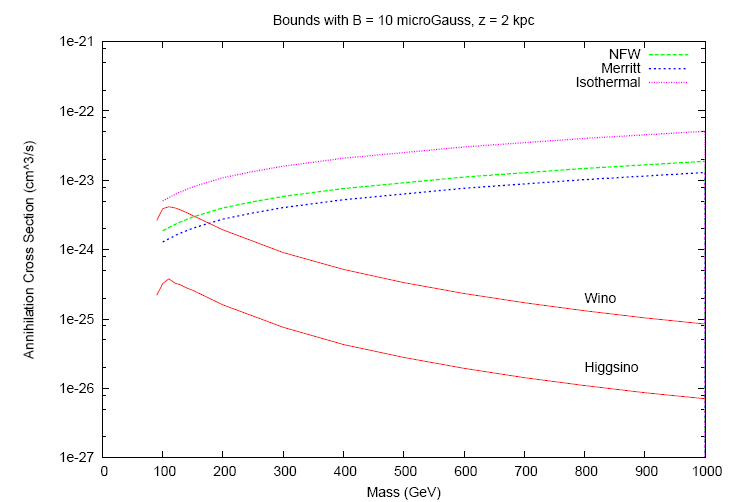 0807.1508
[UB /(Urad + UB )=0.1]
Synchrotron radiation constraint
Allowed for masses with wino line below limit, e.g. green line
If wino LSP describes data, then probably need wino mass about 200 GeV – constraints worse for lower mass, rate smaller for larger mass


Can get satisfactory agreement with all positron, antiproton, gamma data separately

Showing can get good simultaneous agreement with all data and constraints is major computing problem – work underway
Dark matter at LHC 
Is what is seen at LHC same as in indirect data?
Can we calculate the relic density?
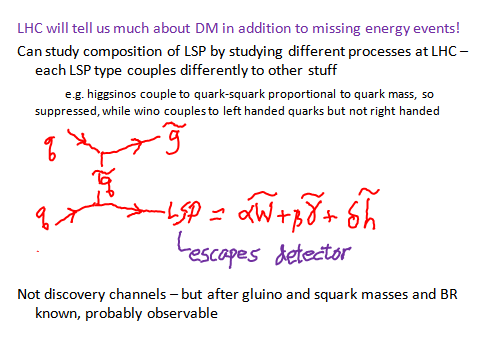 LHC phenomenology of wino LSP well known

Early  1999, 2000
Moroi-Randall
Feng Moroi Randall Strassler
Ghergetta, Giudice, Wells

Recent 
Yanagida et al ph/0610277
Acharya et al 0801.0478

Chargino, LSP  nearly  degenerate, so hard to see
Find via gluino, its decays as trigger – Mgluino ranges from about 2 to about 9 Mwino in models
CONCLUDE: premature to exclude wino LSP DM – still a promising candidate to describe PAMELA data including constraints
	
IMPROVED EXPERIMENTAL TESTS  

VERY SOON:
PAMELA larger energy positrons 100-200 GeV – must see “turnover” (or flattening if one bin)
PAMELA  higher energy electrons 
Fermi/GLAST
Pulsar data

SOON
LHC
AMS-02
THEORY ISSUES:
Non-thermal cosmology – any string theory, any supersymmetric theory? – seems to be so for supersymmetric theories that address EWSB, baryogenesis, inflation, etc  
-- dark matter still annihilates after scalar, moduli decays, to equilbrium, so result characterized by decay temperature rather than freeze-out temperature – relic density still determined by ann , Mpl , T  “wimp miracle”
-- existence proof: M-theory compactified on G2 manifold  wino LSP, relic density about right. most LSP’s from moduli decay 0804.0863

Energy dependent boost factors – increase for positrons, decrease for antiprotons

Galactic propagation for signals, backgrounds – understand degeneracies, produce detailed comprehensive model
If the PAMELA excess is indeed due to a wino LSP the implications are remarkable

Would have learned that the dark matter, about a fifth of the universe, is the W superpartner, and it approximate mass
Discovery of supersymmetry – guarantees can study superpartners at LHC
Would have learned that the universe had a non-thermal cosmological history, one we can probe

Conservative interpretation:
Keep LSP DM until clearly fails – not there yet – maybe successful
Comprehensive underlying theory generically suggests non-thermal origin of DM
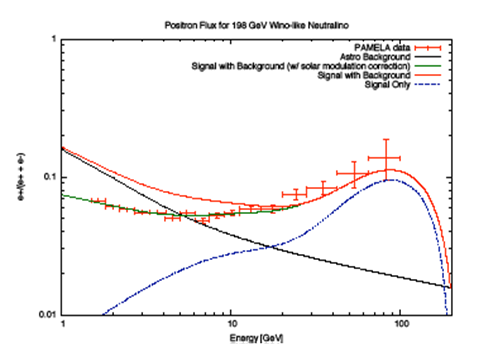 Rate “normalized” to local relic density, no “boost factor”
signal
Including solar wind effect from Clem et al 1996
Grajek, Kane, Pierce, Phalen, Watson
Calculate DM thermal relic density, as universe cools and expands









Leads to few percent of observed relic density for wino LSP
But moduli also give LSPs [

In G2 moduli have vacuum value of order 20 in Planck scale units, mass (size of oscillation around minimum of potential) ≈ 50 TeV, decay



BR (moduli  superpartners) ≈ 25%
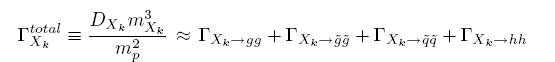 Finally moduli decays give most of relic density
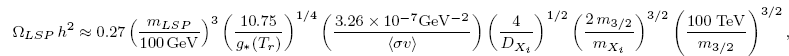